內部審核法規與實務-新修正規定與實際案例討論
嘉義縣中埔鄉和睦國民小學
                                                                                                       會計室主任 林建宏
機關以普通收據辦理小額採購案件核銷時審核作業
2
請問貴校是否有在查詢廠商營業登記的狀況？
相信業務單位
無暇查證
查證屬實通知退件

財政部100年8月24日台財稅字第10000339490號函，函請各機關應依審計部意見配合辦理在案。(審計部於100年7月19日函請財政部輔導各級政府機關於取具普通收據時，應注意運用稅務入口網資訊，了解各營業人營業現況，並加強相關審核機制。)爰以往各機關如以普通收據辦理採購案件經費核銷，依上開財政部函示，須逐案至財政部稅務入口網查詢核對廠商營業相關資訊。
機關以普通收據辦理小額採購案件核銷時審核作業
3
各界反映問題 
辦理逐案查對、補正、通知等事宜仍須投入人力、時間辦理，排擠辦理職掌業務之時間。
10萬元以下之小額採購案件，政府採購法並未強制規定應對商家資格進行事前審查，事前若未確實依財政部函示辦理者，事後倘會計人員要求業務人員補行作業，常因究屬事前廠商資格審核或事後收據審查等權責劃分爭議，產生衝突。
若事後核銷請款時，機關以收據所載銷售或營業事項與商業或稅籍登記資料不符等為由，不予付款，或要求商家於辦理變更後始予付款，恐易造成商家對政府有核銷程序繁瑣、擾民、刁難，以及行政效能低落等批評。
機關以普通收據辦理小額採購案件核銷時審核作業-總處做的努力
4
行政院主計總處108年3月28日開會研議 為降低民眾質疑、機關人員衝突及避免耗費行政人力及成本等，考量實務上小額採購案件特性，本重要性及例外管理原則，主計總處研提改進建議，於108年3月28日邀集審計部及財政部等開會討論，獲致相關決議。(期間審計部表示：以其原審核意見係於104年修正審計法前所提，現審計環境、審計重點及審計技術已有所改變，且稅籍登記之營業項數有限，有無法全部涵蓋商家營業項目之虞，機關辦理相關查對事宜之必要性及效益確值檢討，故支持主計總處建議作法。)
機關以普通收據辦理小額採購案件核銷時審核作業-總處做的努力
5
財政部108年4月12日台財稅字第10800565510號
有關各機關以普通收據辦理小額採購案件核銷時審核作業事宜，請依行政院主計總處108年3月28日會議決議辦理。
旨揭會議決議，機關辦理小額採購案件，如經評估事前無審核商家資格之必要時，且係以該等商家開立之普通收據辦理核銷請款，審核憑證時以該等收據書面記載事項是否符合政府支出憑證處理要點規定為主，無須依本部100年8月24日台財稅字第10000339490號函再利用本部稅務入口網等，查對商家稅籍登記情形。
已逾會計年度提出之休假補助費，可否報支？
6
行政院與所屬中央及地方各機關公務人員休假改進措施第6點規定，當年度1月至11月份刷卡消費者，休假補助費應於次年1月5日前完成請領；12月份刷卡消費者，休假補助費應於次年2月5日前完成請領。
行政院人事行政總處 103.12.18 總處培字第1030056977號函 : 未依規定期限請領者，不得核發休假補助費，但有不可歸責於當事人之事由，該筆休假補助費得自次一年度起5年內核實補發。
又依國民旅遊卡相關事項Q&A（108年12月版）Q04.19所列，學年制請領補助費期間為當年8月1日至次年7月31日。
已逾會計年度提出之休假補助費，可否報支？
7
機關為利年度相關預算執行及控管，要求同仁於會計年度終了前完成請領強制休假補助費，惟同仁倘已於上開規定期限內完成請領作業（如12月份刷卡消費於次年2月5日前請領，或有不可歸責於當事人之事由於次一年度起5年內核實補發情事），不宜逕以已逾會計年度為由而拒絕支付。
各機關因執行業務違反法規經告發處以罰鍰，可否由公款支付該罰鍰？
8
兩難的問題

以公款付錢極有可能被審計機關剔除經費。(還是要承辦自行負責)
不付又因機關屬裁罰客體，負有繳納義務，會造成遲延繳納衍生利息、滯納金等財務損失。
各機關因執行業務違反法規經告發處以罰鍰，可否由公款支付該罰鍰？
9
依行政院主計總處98年1月16日處會一字第0980000341B號函示，據審計部查核各機關因違反法令規定處行政罰鍰之結果，存有該等罰鍰肇因公務員執行業務所致，如逕由公款支付，顯有欠當。為避免所提情形致公帑損失情事發生，請各機關應確實檢視業務執行之管控作業有無應補強之處，嗣後倘發生類此情事，並依規定嚴以追究行政責任。
依上開函示意旨，機關違反法令規定遭裁處行政罰鍰，如因公務員違法執行業務所致，應釐明相關人員執行業務有無違失責任，確實檢視管控作業有無應補強之處。又因機關屬裁罰客體負有繳納義務，為避免造成遲延繳納衍生利息、滯納金等財務損失，機關倘未能於法定繳納期限內，釐明相關人員違失責任，應先以公款支付完成後，嗣後再行釐明責任。
個人信用卡支付款項處理原則(行政院主計總處108年4月10主會財字第1081500094B號函修正)
10
一、依據108年3月28日會議決議辦理。〔邀請廉政署、審計部等討論〕

二、近年推動行動支付、電子發票及電子化報支為行政院重要政策，考量機關同仁使用信用卡刷卡交易有助於上開政策之推動，爰基於以興利取代防弊立場，在不違反法務部廉政署102年7月4日函前提下，將個人信用卡支付款項處理原則修正如下：
個人信用卡支付款項處理原則(行政院主計總處108年4月10主會財字第1081500094B號函修正)
11
(一) 機關經費支出應依公款支付規定及程序辦理，倘因公務需要，得由員工以個人信用卡先行墊付後，再行請款，但下列情形不得以個人信用卡支付：
由採購單位或專任採購業務人員辦理之採購，應由機關直接支付予廠商或以政府採購卡支付。
非專任採購業務人員經常辦理採購業務者，其付款方式應依前點規定辦理。
(二) 機關於償付員工先行墊付之款項時，按員工所提出之支出憑證所載金額支付，無須核算扣減個人信用卡優惠價值。
(三) 機關基於管理需要，得另行訂定更嚴謹之作業規範。
個人信用卡支付款項處理原則(行政院主計總處108年4月10主會財字第1081500094B號函修正)
12
放寬非專任採購或非經常辦理採購人員除機關另訂規範外，得使用個人信用卡，無須核算扣減個人信用卡優惠價值；至機關專任採購人員及經常辦理採購業務人員則維持原104年規定內容，不得以個人信用卡支付費用，並未新增限制。
個人信用卡支付款項處理原則(行政院主計總處108年4月10主會財字第1081500094B號函修正)
13
關於機關首長特別費等事項以個人信用卡刷卡支付之說明
     (行政院主計總處109年11月17日新聞稿)

機關首長特別費之支用，係依行政院訂定之各級政府機關特別費支用規定辦理，機關首長因公務需要報支特別費，得以個人信用卡支付，無須核算扣減個人信用卡優惠價值。
國內出差旅費報支要點
14
個人受獎或代表單位受獎時，可否列支差旅費問題 
（原行政院主計處97.4.10處忠七字第0970001950號「主計長信箱」） 
依「國內出差旅費報支要點」第1點規定，各機關員工，因公奉派出差報支旅費，依本要點辦理。故奉派代表機關受獎，係屬處理公務，可依規定支領差旅費；至個人受獎時，如係屬因公獲獎，並奉機關核派以出差方式辦理者，亦得依上開報支要點規定報支差旅費。 
參與公務人員協會會議，屬會員對團體間之個人行為，係以公假登記(銓敘部函示由服務機關衡酌實際需要核給公假)，非處理機關經常一般公務或特定工作計畫之因公出差，無涉差旅費之報支（原行政院主計處94.12.15處忠二字第0940009149號函）。
國內出差旅費報支要點
15
機關派員參加訓練或講習與奉派出差兩者性質及依據均不同
（原行政院主計處96.2.2處忠七字第0960000747號「主計長信箱」）
查機關派員參加訓練或講習係依據各機關派員參加國內各項訓練或講習費用補助要點規定，參照「國內出差旅費報支要點」之規定標準，補助其於訓練或講習前後，由服務機關至訓練機構間之起、返程日交通費，及訓練機構確未提供必要之住宿時，依據受訓人員檢附之住宿費憑證，在規定上限數額內，補助其住宿費，至奉派國內出差則依「國內出差旅費報支要點」辦理，兩者性質及依據均不同。
國內出差旅費報支要點           
(108年11月26日行政院院授主預字第1080102859號函修正)
16
主要修正： 
第5點搭乘飛機、高鐵、座(艙)位有分等之船舶者，應檢附票根或購票證明文件。增列「但當日往返或使用經費結報系統報支者，無須檢附」之但書規定。 
茲為簡化交通費報支作業，經衡酌出差當日往返時間緊迫及宣導縮短行程意旨，放寬當日往返交通費均免檢據。又出差過夜因須檢據報支住宿費，且各機關使用經費結報系統，可由大數據資料進行例外管理，爰放寬使用經費結報系統報支者，交通費不限日數均免檢據。「當日往返」係指往返為同一日，不包括配合例休假日等提前出發或延後返回情形。例如：奉派111年1月3日出差，如1月2日搭乘高鐵出發，1月3日返回，即非屬當日往返情形，仍應檢據報支。
國內出差旅費報支要點           (108年11月26日行政院院授主預字第1080102859號函修正)
17
「經費結報系統」係指行政院主計總處或各機關開發，可連結前端差勤管理及後端會計、付款的報支系統，含括報支資料登載、線上簽核及電子檔案封存功能，使結報檔案具備簽核順序、不可否認性及完整性，可供後續資料分析及查核使用。如各機關所開發的報支系統不符上述功能，例如：報支系統印出紙本簽核時，可修正報支金額或內容，即非屬使用經費結報系統情形。
政府支出會計憑證電子化處理要點第2點，本要點所稱支出會計憑證電子化處理，指各機關為支付款項，於取得原始憑證辦理報支至完成記帳憑證簽核過程之經費結報作業，以電子方式在網路作業環境下傳簽及辦理。
國內出差旅費報支要點           (108年11月26日行政院院授主預字第1080102859號函修正)
18
主要修正：
住宿費整併簡任級、薦任級以下人員為同一層級，並調高上限為簡任級以下人員2,000元、特任級人員2,400元。
刪除原列第8點補助赴任人員與其配偶及直系親屬隨往任所者交通費之規定。
國內出差旅費報支要點           (行政院主計總處109年1月9日主預字第1090100078號函)
19
國內出差交通費報支相關事項問答集
（行政院主計總處109年1月9日主預字第1090100078號函)
Q4：無須檢附交通費單據，是否不管搭乘何種交通工具，均可以高鐵全票票價報支交通費？
A4：依「國內出差旅費報支要點」第5點規定，交通費包括出差行程中必須搭乘之飛機、高鐵、船舶、汽車、火車、捷運等費用，均覈實報支。即交通費報支均應以實際搭乘的交通工具和實際支付的金額來報支。例如：搭乘臺鐵莒光號，應以實際支付的莒光號列車票價報支；搭乘高鐵自由座，應以實際支付的高鐵自由座優惠票價報支；購買高鐵早鳥票，應以實際支付的高鐵早鳥優惠票價報支。
國內出差旅費報支要點           (行政院主計總處109年1月9日主預字第1090100078號函)
20
Q7: 由住所前往出差地，是否依實際起迄地點覈實報支交通費？
A7 : 依國內出差旅費報支要點規定，交通費均覈實報支，且旅費應按出差必經之順路計算之。考量員工出差係由機關派遣，爰交通費的報支自應以機關所在地作為報支起訖點，並以必經的順路計算。例如：奉派由機關（所在地臺北）至新竹出差，如由住所基隆出發，僅能報支臺北至新竹間的交通費；如由住所桃園出發，則交通費依實際發生的桃園至新竹間交通費報支。
國內出差旅費 n臨時人員可否派遣出差
21
（原行政院主計處99.12.21處忠字第0990007667號函-研商「各機關僱用按日計酬之臨時人員出差或參加訓練講習相關事宜」會議紀錄） 
各機關僱用按日計酬之臨時人員得否派遣出差或參加訓練講習，宜回歸「行政院及所屬各機關學校臨時人員進用及運用要點」要點訂定精神，由各機關依該要點規定檢視其運用之妥適性，本權責自行核處。
國內出差旅費 n臨時人員可否派遣出差
22
上述人員如確有派遣出差或參加訓練講習之必要，其相關費用之報支規定如下： 
(1)派遣出差：得參照「中央機關公務員工國內出差旅費報支數額表」..。 
(2)參加訓練講習：得參照「各機關派員參加國內各項訓練或講習費用補助要點」…。 
(3)上開差旅費或訓練講習費用報支事宜，各機關及地方政府得視實際需要、預算額度及財政狀況，從嚴訂定相關規範辦理，…。
可否增列出差人員自行駕車得採行車路程計算報支交通費，以供同仁本誠信原則選擇（行政院主計總處108.7.2主預字第1080101598號書函)
23
國內出差旅費報支要點第5點第3項規定，駕駛自用汽（機）車出差者，交通費得按同路段公民營客運最高等級之票價報支。本總處90年9月7日處忠字第07532號函略以，無大眾交通工具可到達，亦無相同路段公民營客運汽車票價可資比照者，可參照鄰近地區公民營客運之票價及里程，擬訂各路段報支交通費之數額或每單位里程報支交通費數額，作為報支交通費之依據。又報支要點第15點第2項規定，各機關基於業務特性或其他因素，得於本要點所定範圍內，另定報支規定。
考量上開規定對於自行駕車交通費之報支已訂有規範，爰貴部基於業務需要所訂採行車路程計算報支交通費方式，原則應受同路段公民營客運最高等級票價之拘束，並請本權責卓處。
嘉義縣的相對位置(以嘉義市為中心的放射式公車網路)
24
GOOGLE MAP 示範
25
比較需支出的交通費
26
和睦國小 至 內甕國小

以公里數計算金額(實際開車): 3.14 X 9.0 X 2 = 56.52

以公車票計算(至嘉義市轉車): ( 25+38) X 2 = 126
縣公車費用率
27
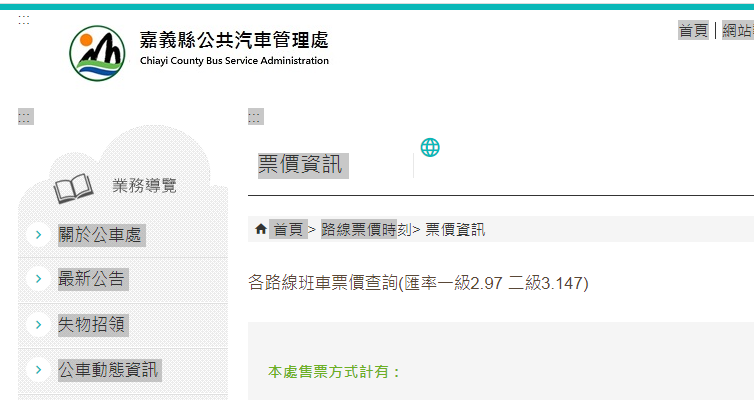 各機關人員赴國外出差，受嚴重特殊傳染性肺炎(以下簡稱COVID-19）疫情防疫措施影響，所衍生相關費用之處理原則 (行政院110年3月9日院授主預字第1100100653號函)
28
一、因公出差所衍生COVID-19核酸檢驗費用得簽奉機關首長同意後，檢附原始單據併同「國外出差旅費報支要點」第13點規定之手續費報支；至配合國外防疫規定實施強制隔離所需相關費用，因屬出差行程範圍，自得依「國外出差旅費報支要點」規定報支生活費。
二、出差行程結束後，自機場至居家檢疫地點交通費得簽奉機關首長同意後，檢附原始單據由相關經費項下報支；至未能於原住所進行居家檢疫者，每日檢疫隔離費用按職務等級區分，特任級人員及簡任級以下人員報支上限分別為2,800元及2,400元，並簽奉機關首長同意後，檢附原始單據由相關經費項下報支。
三、上開處理原則訂定前，已依「國外出差旅費報支要點」第3點規定簽報機關首長核准之出國案件，由各機關本權責衡酌出差人員權益及上開處理原則妥處。
出席費與審查費有所不同不得重複支給，惟如於出席會議之前先行提供書面審查意見，應按案件性質從嚴認定支給審查費（原行政院主計處92.3.31處忠六字第092002135號書函）
29
出席費係因會議之出席所得支給之酬勞，審查費（屬稿費之一），係因提供書面審查意見所得支給之酬勞，二者性質有所不同，是以對會議之出席，不得重複支給出席費與審查費，惟如於出席會議之前先行提供書面審查意見，則得依前述規定支給審查費，而為免浮濫，機關仍應按案件性質從嚴認定，如所作審查僅係作為出席會議時發表意見之參考，屬會前準備工作，其與書面審查仍有所不同，不得支給審查費。
請求權時效相關規定
30
行政程序法 (104.12.30) 
第131條 
公法上之請求權，於請求權人為行政機關時，除法律另有規定外，因五年間不行使而消滅；於請求權人為人民時，除法律另有規定外，因十年間不行使而消滅。 
公法上請求權，因時效完成而當然消滅。 
前項時效，因行政機關為實現該權利所作成之行政處分而中斷。
請求權時效相關規定
31
公務人員保障法(106.6.14) 增訂第24-1條
下列公務人員之公法上財產請求權，其消滅時效期間依本法行之：
一、因十年間不行使而消滅者：
（一）執行職務時，發生意外致受傷、失能或死亡應發給之慰問金。
（二）依法執行職務涉訟輔助之費用。
二、因二年間不行使而消滅者：
（一）經服務機關核准實施公務人員一般健康檢查之費用。
（二）經服務機關核准之加班費。
（三）執行職務墊支之必要費用。
請求權時效相關規定
32
民法(104.6.10)

第125條
請求權，因十五年間不行使而消滅。但法律所定期間較短者，依其規定。
第126條
利息、紅利、租金、贍養費、退職金及其他一年或不及一年之定期給付債權，其各期給付請求權，因五年間不行使而消滅。
請求權時效相關規定
33
第127條
左列各款請求權，因二年間不行使而消滅：
一、旅店、飲食店及娛樂場之住宿費、飲食費、座費、消費物之代價及其墊款。
二、運送費及運送人所墊之款。
三、以租賃動產為營業者之租價。
四、醫生、藥師、看護生之診費、藥費、報酬及其墊款。
五、律師、會計師、公證人之報酬及其墊款。
六、律師、會計師、公證人所收當事人物件之交還。
七、技師、承攬人之報酬及其墊款。
八、商人、製造人、手工業人所供給之商品及產物之代價。
公務員使用會員卡採購公物，私吞累積之紅利點數，是否涉及取得不正利益之補充說明(法務部廉政署102.7.4廉預字第10205014900號函)
34
近日媒體報導標題「廉政署：採購公物A紅利點數也觸法」，內文刊載略以「公務員不是拿錢才出事，例如使用會員卡採購公務，『私吞』累積紅利點數，都算是不正利益，都有事」等語；惟刊登內容簡略，恐造成外界誤解，特予補充說明。
公務員使用會員卡採購公物，私吞累積之紅利點數，是否涉及取得不正利益之補充說明(法務部廉政署102.7.4廉預字第10205014900號函)
35
有關公務員使用會員卡採購公物，私吞累積之紅利點數，是否涉及取得不正利益，非可一概而論，爰依「機關專責採購或經常辦理採購事項之人員」及「機關同仁因公務需要」二類情形說明如次：
(一)機關專責採購或經常辦理採購事項之人員如長年以個人信用卡或會員卡購物或支付各項費用，因非其個人購物，而是為機關購物或支付費用，所得紅利點數自應歸機關所有，不能獨得。
(二)機關同仁如因公務需要，以個人信用卡支付款項，行政院主計總處為簡化經費支付程序，曾明定機關辦理採購及機關同仁因公務需要，以個人信用卡支付款項之處理原則，詳請參照行政院主計總處96年2月1日處會三字第0960000691號函說明六。如公務員辦理因公出差旅費用等核銷，依行政院主計總處前開函示意旨，自得以個人信用卡刷卡方式辦理支付，並無涉有取得不正利益或違反公務員廉政倫理規範情事。
各機關員工待遇給與相關事項預算執行之權責分工表 108年4月22日行政院院授主會財字第1081500105號函修正
36
各機關員工待遇給與相關事項預算執行之權責分工表 108年4月22日行政院院授主會財字第1081500105號函修正
37
各機關員工待遇給與相關事項預算執行之權責分工表 108年4月22日行政院院授主會財字第1081500105號函修正
38
各機關員工待遇給與相關事項預算執行之權責分工表 108年4月22日行政院院授主會財字第1081500105號函修正
39
各機關員工待遇給與相關事項預算執行之權責分工表 108年4月22日行政院院授主會財字第1081500105號函修正
40
各機關員工待遇給與相關事項預算執行之權責分工表 108年4月22日行政院院授主會財字第1081500105號函修正
41
各機關員工待遇給與相關事項預算執行之權責分工表 108年4月22日行政院院授主會財字第1081500105號函修正
42
各機關員工待遇給與相關事項預算執行之權責分工表 108年4月22日行政院院授主會財字第1081500105號函修正
43
各機關員工待遇給與相關事項預算執行之權責分工表 108年4月22日行政院院授主會財字第1081500105號函修正
44
各機關員工待遇給與相關事項預算執行之權責分工表 108年4月22日行政院院授主會財字第1081500105號函修正
45
各機關員工待遇給與相關事項預算執行之權責分工表 108年4月22日行政院院授主會財字第1081500105號函修正
46
附註：
一、各機關之所得稅扣繳義務人(責應扣繳單位主管)應責成出納管理人員依所得稅相關法令規定，辦理所得稅扣繳等事宜。
二、資訊單位提供相關資訊軟體予總務單位或清冊編製單位印製清冊，非屬清冊編製單位。
三、當事人收到各項員工待遇給與及相關事項之發放通知時，應核對應領、應扣金額是否相符。
專任會計人員兼任國小會計員及實地輔導學校明細表
47
專任會計人員兼任國小會計員及實地輔導學校明細表
48
專任會計人員兼任國小會計員及實地輔導學校明細表
49
專任會計人員兼任國小會計員及實地輔導學校明細表
50
專任會計人員兼任國小會計員及實地輔導學校明細表
51
52
課程結束 
               謝謝聆聽